Man Survives PLANE CRASH to Make WORLD Discovery, following a 3wk COMA!
Where:  Physics Building

Atlanta, GA

1:10 PM Tuesday, Feb 21,  2017

Test on Friday, Febuary 24 
 2017 8:00 am
Shannon Schunicht
Acronyms to encourage Physics Education


Shannon Schunicht
λ=
c
γ
[Speaker Notes: Wavelength (λ) = speed of light [c (2.99792458 x 108 m/s)] over frequency (ν)]
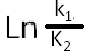 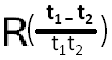 =
v2 = vo2 + 2 ad
Test Friday 24 Feb 2017
Sec   -01	10-10:50AM	Rm 417 Science/Eng Bldg
Sec -02 /-03	10-10:50AM	Rm 107 Harrington Lecture 						Hall
Sec -04		11- 11:50AM	RM 102 Eng/Physics Bldg * 					 (seats 400)=> Be advised need 				enter EAST door due earlier testing 				class exiting from WEST door.

Special customized administration need  report:
 	support services 8AM – 8:50	Rm 511 Hart Hall
a  = X =>	    @
o = ÷ =>       over
i  =  - =>     minus
u  =  + =>  plus
e  =>             equals
Svedberg/Arrhenius Equation
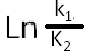 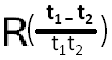 =
a  = X =>	    @
o = ÷ =>       over
i  =  - =>     minus
u  =  + =>  plus
e  =>             equals
Svedberg Arrhenius
1859 -1927 (age 68)
1903 	Nobel Prize in Chemistry for his theory  of electrolyte dissociation
*1862	Age 3, taught himself to read
*1867	Age 8 entered cathedral school, starting in 5th grade
*1876	Age 17 graduated youngest/most able student
	-entered University of Uppsala to study: Mathematics, chemistry & physics
*1878	BS Chemistry University Uppsala
*1881	began electromotive force measurements in spark discharges for MS
*1884	-MS, Recherches sur la conductibilite galvanique des electrolytes 	(Investigations on the galvanic conductivity of electrolytes)
	-PhD Physical Chemistry, University of Uppsala
	amount of radiated heat remains trapped
*1886 – ’87	Scholar: Physics, University of Riga
i.e.   Dissolved electrolytes become split/dissociated into opposite charged ions (+/-) ELECTROLYTIC DISSOSCIATION.  Degree of dissociation dependant upon substance nature/concentration, i.e. more in greater dilution.  Ions carried electric current (electrolysis), also chemical activity.
Relation all molecules dissolved  = activity constant!
*Proved electrolytic  dissociation on osmotic pressure, i.e. Lowering freezing points/raising boiling points containing electrolytes
*Later studied importance in biological problems , i.e. relationship between toxins & antitoxins, serum therapy , digestion role  and absorption for gastric pancreatic juices.  Paramount importance of electrolytic dissociation theory is today widely accepted, even with necessary modifications. 
*1887 – ’88	Scholar: Physics, University of Leipzig
*1888 – ’89	Scholar: Physics, University of Wurzburg
*1890 – ’91	Scholar: Physics, University of Amsterdam
*1891	Physics Lectureship Royal Institute @Stockholm's Hogskola
*1894	!ST  marriage to Sofia Rudbeck   
	 one son=> Olav Vilhelm (botanist)
*1895	Physics Professor Royal Institute @Stockholm's Hogskola
*1896 	First Swedish chemist to claim that fossil fuel combustion results in 	 enhanced Global Warming!
	*Proposed relation between atmospheric [CO2]  & temperature
	*Found that the average surface temperature of the earth is ~15oC due to 	infrared absorption capacity of water vapor and CO2
	*This he called the Green house effect, i.e. sunlight passes through, but certain 	 amount of radiated heat remains trapped. 
*1897	Retired from Professorship
*1900	unable get job, so moved out of country to pursue research  
	 Larobok I teoretisk elektrokemi (Textbook of theoretical electrochemistry)
*1902	Davy Medal
*1903	Lehrbuch der kosmischen Physik (Textbook of cosmic physics)
*1903 	Nobel Prize in Chemistry for his theory  of electrolyte dissociation
	 appeared in his doctoral dissertation that was poorly 	received by his professors.
*1905 	2nd  marriage, Maria Johnsson -one son & two daughters
	-assumed directorship of Nobel Institute for Physical Chemistry to hold 	  	  until death (1927)
*1906	-Teorien der Chemie (Theories of Chemistry)
	-Varldarnas utveckling  (Worlds in the making)
*1907	Immunochemistry
*1909	The Life of the Universe as Conceived by Man from the Earliest Ages to 	  the Present Time
*1911	elected Foreign member of the Royal Society Davy medal
*1912 	Theories of Solutions
*1913	Smittkopporna och deras bekampande (Smallpox and its combating)
*1914	-Farraday Medal of the Chemical Society
*1915	Stjarnornas Oden (Destiny of the Stars)
*1918	Silliman lectures Theories of solutions
	-Interested in branches of Physics, importance of CO2 to atmospheric 	  climate change.
	-radiation pressure might enable spreading living spores through universe 	  (parspermy) and contributed to our knowledge of northern lights.
*1919	Kemien och det moderna livet  (Chemistry and modern life)
	*during WW1 successfully released/repatriate German & Austrian scientist 	  who had been made POWs
	*interdisciplinary interest  led applications of physical chemistry to 	immunology.
*1927 	(Oct 2) Died of Respiratory failure in Stockholm SWEDEN 
	68 years @death
*Asteroid Namesake:
		 #5697	= Arrhenius
*Lunar Crater:		 Arrhenius 	
		(55.6o N 91.3oE, 40km diameter)*
λ=
λ  =   wavelength
λC=h/(mec) Compton wavelength
c  =   speed of light,
c = 2.426310238(16) x 10-12m 
γ  =    frequency  (nu)
c
γ
a  = X =>	    @
o = ÷ =>       over
i  =  - =>     minus
u  =  + =>  plus
e  =>             equals
λ=
c
γ (nu)
λ  =   wavelength
c  =   speed of light,  
γ  =    frequency  (nu)
a  = X =>	    @
o = ÷ =>       over
i  =  - =>     minus
u  =  + =>  plus
e  =>             equals
c e l f
c =λγ
c = λγ
λ  =   wavelength
c  =   speed of light,  
γ  =    frequency  (nu)
a  = X =>	    @
o = ÷ =>       over
i  =  - =>     minus
u  =  + =>  plus
e  =>             equals
c = λγ
c
γ
γ
γ
=λ
λ  =   wavelength
c  =   speed of light,  
γ  =    frequency  (nu)
a  = X =>	    @
o = ÷ =>       over
i  =  - =>     minus
u  =  + =>  plus
e  =>             equals
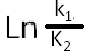 Svedburg/Arrhenius Equation
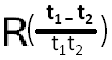 =
a  = X =>	    @
o = ÷ =>       over
i  =  - =>     minus
u  =  + =>  plus
e  =>             equals
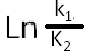 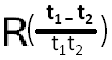 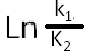 =
=
Svedburg/Arrhenius Equation
L koker  t1  i   t2o  t1  at2
a  = X =>	    @
o = ÷ =>       over
i  =  - =>     minus
u  =  + =>  plus
e  =>             equals
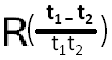 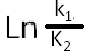 =
L koker  t1HiS  t2o  t1Hat2
EXTRANEOUS ADDITIONAL CONSONANTS
h	height				V
*Planck’s 	C= 6.6260693(11) x 10-34J.s
*altitude above sea level	V
*specific enthalpy		V
* hecto		   =102
a  = X =>	    @
o = ÷ =>       over
i  =  - =>     minus
u  =  + =>  plus
e  =>             equals
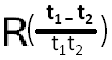 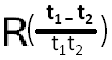 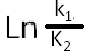 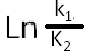 =
=
L koker  t1his  t2o  t1hat2
extraneous additional consonants
a  = X =>	    @
o = ÷ =>       over
i  =  - =>     minus
u  =  + =>  plus
e  =>             equals
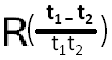 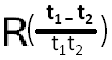 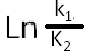 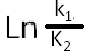 =
=
a => @
plus
equals
L koker  t1his  t2o  t1hat2
extraneous additional consonants
a  = X =>	    @
o = ÷ =>       over
i  =  - =>     minus
u  =  + =>  plus
e  =>             equals
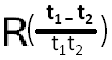 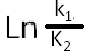 =
a => @
plus
equals
L kokera  t1HiS  t2o   tHat2
EXTRANEOUS ADDITIONAL CNSONANTS
a  = X =>	    @
o = ÷ =>       over
i  =  - =>     minus
u  =  + =>  plus
e  =>             equals
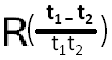 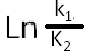 =
a => @
plus
equals
t1HiS t2o t1Hat2
aRe   Ln
k1LokS
EXTRANEOUS ADDITIONAL CONSONANTS
a  = X =>	    @
o = ÷ =>       over
i  =  - =>     minus
u  =  + =>  plus
e  =>             equals
F = ma
a  = X =>	    @
o = ÷ =>       over
i  =  - =>     minus
u  =  + =>  plus
e  =>             equals
F = ma
a
a
a  = X =>	    @
o = ÷ =>       over
i  =  - =>     minus
u  =  + =>  plus
e  =>             equals
a  = X =>	    @
F = ma
a
a
F o a  em
a  = X =>	    @
o = ÷ =>       over
i  =  - =>     minus
u  =  + =>  plus
e  =>             equals
a  = X =>	    @
F = ma
a
a
F o a  em
a  = X =>	    @
o = ÷ =>       over
i  =  -   =>     minus
u  =  +   =>  plus
e  =>             equals
F = ma
a
a
me F o a L/M
EXTRANEOUS ADDITIONAL CONSONANTS
a  = X =>	    @
o = ÷ =>       over
i  =  - =>     minus
u  =  + =>  plus
e  =>             equals
F = ma
a
a
F o a em
a  = X =>	    @
o = ÷ =>       over
i  =  - =>     minus
u  =  + =>  plus
e  =>             equals
F = ma
a
a
F o a  em
Float’em
a  = X =>	    @
o = ÷ =>       over
i  =  - =>     minus
u  =  + =>  plus
e  =>             equals
except, i build rabbits 4 cats on 2 hats
a  = X =>	    @
o = ÷ =>       over
i  =  - =>     minus
u  =  + =>  plus
e  =>             equals
I=mean free path			V
     *electric current		V
     *Moment of inertia		V
     *luminous intensity (dФ/dω)  	V
i=electric current			V
except, i build rabbits 4 cats on 
		2 hats
mathematical operations
given variables
not given variable
extraneous additional consonants
a  = X =>	    @
O = ÷ =>       over
i  =  - =>     minus
u  =  + =>  plus
e  =>             equals
e      efficiency		C = #
        *electron, charge of  	C = 1.60217733(49) x 10-19C
	 i.e. elementary charge
        *elementary charge		V	
        *eta ∆ H ∆ ή  			V
        *natural logarithm base	C = 2.7/1828/1828/45.90.45
        *electron charge		C = 1.60217653(14) x 10-19C
        *electron volt/atom	C = 96.5 kJ/mol
        *coefficient of impact		symbol
except, i build rabbits 4 cats on 
2 hats
x = -b +     b2 – 4 ca
2a
not given variable  r	refractivity		V
					*radius		V
a 	absorptive 	<specific>			V 
		<decadic absorption>		V
		<extinction coefficient>		V
	*acceleration				V		*acceleration due to gravity (40olatitude) C = 9.8 m/s2       	
	*acceleration	(ft/sec)	     	 C= #		
	*acre            		    	 C = 43,560 ft2
	*activity, relative				V
	*atto              	    	=10-18
	*molar internal-pressure constant 	C=#
a  = X =>	    @
o = ÷ =>       over
i  =  - =>     minus
u  =  + =>  plus
e  =>             equals
excePT, i, buiLD/T rabbiTS 4 caTS oN 2 HaTS	

	
EXTRANEOUS ADDITIONAL CONSONANTS
mathematical operations
given variables
not given letter
a  = X =>	    @
o = ÷ =>       over
i  =  - =>     minus
u  =  + =>  plus
e  =>             equals
U       Internal energy of a quantity w of a substance	V
         *Electric potential			V
         *Energy				V
u	unified atomic mass unit		          V
	*(up) left handed quarks:  	charge +2/3	
				mass  400 MeV/c2
	*specific internal energy		              V
	*Atomic mass unit  (amu)	C = 1.6605402(10) x 10-27kg
v2 = vo2 + 2 ad
Y	yotto			                	=1024
	*admittance			V
Υ	nu
Ỳ	Upsilon
Ỳ	degree of Oxygen saturation	V
	*admittance			V
	*Young’s modulus			V
y	yocto			                	=10-24
	*daughter nucleus
y	height	 			V
a  = X =>	    @
o = ÷ =>       over
i  =  - =>     minus
u  =  + =>  plus
e  =>             equals
v2 = vo2 + 2 ad
v a ve  1st v0  a v0 e  u  2  ad 
     v2 =         vo2 = + 2 ad
a  = X =>	    @
o = ÷ =>       over
i  =  - =>     minus
u  =  + =>  plus
e  =>             equals
A = 	area of circle 	(πr2)			V
	*absolute temperature 		C = -273.15K
	*absorbance 	(extinction)  [A=log (1/T)]	V
	*absorption coefficient (symbol)
	*Affinity 		(-∑υBµB) of a reaction		V
	*ampere 		(electric current = C/s)	V
	*amplitude 	(length)			V
	*Angstroms 	(length = 10-10m)		V
v2 = vo2 + 2 ad
valve  1st v0 alv0e   u  2  ad
extraneous additional consonants
a  = X =>	    @
o = ÷ =>       over
i  =  - =>     minus
u  =  + =>  plus
e  =>             equals
O	Omicron ∆ o
	*object distance				V
Ω	Ohm	(electric resistance = volt/ampere)	V
	*available states number			V
	*Omega
	*solid angle				V
ΩΛ 	dark energy density				V
Ωδ 	density parameter				V
Ωeff	effective solid angle				V
Ωm	average matter density in Universe		V
*extraneous additional consonants
valves 1st v0alv0es b/put 

		v2 = vo2 = + 2 ad
v2 = vo2 + 2 ad
2 b/mad
a  = X =>	    @
o = ÷ =>       over
i  =  - =>     minus
u  =  + =>  plus
e  =>             equals
valves  2 m/bad  b/put 1st v0alv0es
v2 = 2 ad + vo2 =
a  = X =>	    @
o = ÷ =>       over
i  =  - =>     minus
u  =  + =>  plus
e  =>             equals
mom  = bob = pop = wow = ?
mom  = bob = pop = wow = ?
= ?
4     3.14     5     2.71828..
=
=
=
4     3.14     5     2.71828..
a  = X =>	    @
o = ÷ =>       over
i  =  - =>     minus
u  =  + =>  plus
e  =>             equals
mom  = bob = pop = wow = ?
mom  = bob = pop = wow = ?
?
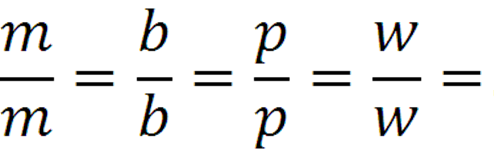 = ?
4     3.14     5     2.71828
=
=
=
4     3.14     5     2.71828
a  = X =>	    @
o = ÷ =>       over
i  =  - =>     minus
u  =  + =>  plus
e  =>             equals
e = 2.7/1828/1828/459045
= ?
e = 2.7/1828/1828/459045
2.7, Andrew Jackson 2X (1828) and isoceles triangle (45-90-45)
1
a  = X =>	    @
o = ÷ =>       over
i  =  - =>     minus
u  =  + =>  plus
e  =>             equals
a  = X =>	    @
o= ÷ =>       over                                                               
i  =  - =>     minus
u  =  + =>  plus
e  =>             equals
Evolve            =       = 1 
        =  1  =
v
ev
ve
v
mom  = bob = pop = wow = 1
a  = X =>	    @
o= ÷ =>       over
i  =  - =>     minus
u  =  + =>  plus
e  =>             equals
mom ran fast, but bob’s babe  canceled

mom  = bob = pop = wow = 1
a  = X =>	    @		 			
o= ÷ =>       over
i  =  - =>     minus
u  =  + =>  plus
e  =>             equals
mom ran fast, but bob’s babe  canceled

mom  = bob = pop = wow = 1
a  = X =>	    @
o = ÷ =>       over
i  =  - =>     minus
u  =  + =>  plus
e  =>             equals
*molarity					V
*magnification				V
b       Wien’s constant		C = 2897 µmK
*molar internal volume		V
mom ran fast, but bob’s babe  canceled
a2  + b2  =  c  = =
a2  + b2  =  cC

C	definition of π		C = 3.14579823		
   *capacitance		(charge/electric potential)		V
   *Celsius (temperature)					V
   *circumference						V
   *concentration						V
   *Coulomb		(electric charge)			V
   *enthalpy						V
   *heat capacity		(energy/temperature)		V
   *Specific constant			#
a  = X =>	    @
o = ÷ =>       over
i  =  - =>     minus
u  =  + =>  plus
e  =>             equals
mom  ran fast, but bob’s babe  cancelled
M
O
M
B
O
B
1     a2    +           b2 =  c2 = =
1
a  = X =>	    @
o = ÷ =>       over
i  =  - =>     minus
u  =  + =>  plus
e  =>             equals
Roberts Equation
M ,m , m,,
a  = X =>	    @
o = ÷ =>       over
i  =  - =>     minus
u  =  + =>  plus
e  =>             equals
a  = X =>	    @
o = ÷ =>       over
i  =  - =>     minus
u  =  + =>  plus
e  =>             equals
a  = X =>	    @
o = ÷ =>       over
i  =  - =>     minus
u  =  + =>  plus
e  =>             equals
a  = X =>	    @
o = ÷ =>       over
i  =  - =>     minus
u  =  + =>  plus
e  =>             equals
a  = X =>	    @
o = ÷ =>       over
i  =  - =>     minus
u  =  + =>  plus
e  =>             equals
a  = X =>	    @
o = ÷ =>       over
i  =  - =>     minus
u  =  + =>  plus
e  =>             equals
a  = X =>	    @
o = ÷ =>       over
i  =  - =>     minus
u  =  + =>  plus
e  =>             equals
a  = X =>	    @
o = ÷ =>       over
i  =  - =>     minus
u  =  + =>  plus
e  =>             equals
a  = X =>	    @
o = ÷ =>       over
i  =  - =>     minus
u  =  + =>  plus
e  =>             equals
a  = X =>	    @
o = ÷ =>       over
i  =  - =>     minus
u  =  + =>  plus
e  =>             equals
a  = X =>	    @
o = ÷ =>       over
i  =  - =>     minus
u  =  + =>  plus
e  =>             equals
a  = X =>	    @
o = ÷ =>       over
i  =  - =>     minus
u  =  + =>  plus
e  =>             equals
a  = X =>	    @
o = ÷ =>       over
i  =  - =>     minus
u  =  + =>  plus
e  =>             equals
a  = X =>	    @
o = ÷ =>       over
i  =  - =>     minus
u  =  + =>  plus
e  =>             equals
a  = X =>	    @
o = ÷ =>       over
i  =  - =>     minus
u  =  + =>  plus
e  =>             equals
a  = X =>	    @
o = ÷ =>       over
i  =  - =>     minus
u  =  + =>  plus
e  =>             equals
a  = X =>	    @
o = ÷ =>       over
i  =  - =>     minus
u  =  + =>  plus
e  =>             equals
a  = X =>	    @
o = ÷ =>       over
i  =  - =>     minus
u  =  + =>  plus
e  =>             equals
a  = X =>	    @
o  = ÷ =>       over
i  =  - =>     minus
u  =  + =>  plus
e  =>             equals
a  = X =>	    @
o  = ÷ =>       over
i  =  - =>     minus
u  =  + =>  plus
e  =>             equals
a  = X =>	    @
o = ÷ =>       over
i  =  - =>     minus
u  =  + =>  plus
e  =>             equals
a  = X =>	    @
O = ÷ =>       over
i  =  - =>     minus
u  =  + =>  plus
e  =>             equals
a  = X =>	    @
O = ÷ =>       over
i  =  - =>     minus
u  =  + =>  plus
e  =>             equals
a  = X =>	    @
O = ÷ =>       over
i  =  - =>     minus
u  =  + =>  plus
e  =>             equals
A = area (of a circle =πr2)	V
*spherical surface area 4πr2  V
*Helmholtz free energy (Gibbs Ψ)  V
*Affinity of a reaction	V
*work		V
*absorbance (extinction)	V
*are (unit of metric land)			=#
*absorption coefficient (symbol)
*first van der Waals constant	C=
*ampere		V
*absolute temperature		C=-273.15
*Fraunhofer line due to Oxygen	C=
*linear acceleration	V
*mean sound absorption coefficient  V
***************
a  acceleration 	V
*molar internal-pressure constant 	C= #
*absorptive <specific>	V
*activity, relative	V
*atto  			   	=10-18
*acceleration (ft/sec)	V
*acre			C=43,560’
*altitude intercept	V
*ampere 		V
*are (unit of metric land)	V
*distance from leading edge to aerodynamic center   = #
*specific absorption coefficient (symbol)	=
*specific rotation (symbol)		=
************
as specific internal-pressure constant	C= #
ά plane angle	V
*reaction degree (dissociation degree)  V
*absorption factor	V
*heat-transmission coefficient   V
*linear-expansion coefficient   V
*optical rotation angle	 V
 *electrolytic dissolciation angle  V
 *electric polarizability of a molecule  V
 *Stefan-Boltzmann constant 	C=5.670400(40) x 10-8W/(m2.K4
**************
Ǻ angstrom unit		    =10-10m
Β	anergy			V
*magnetic induction		V	
*luminance		V
*flux density (symbol)
B (T)    second virial coefficient	V
β	Surface-expansion coefficient  	V
*plane angle		V
b       Wien’s constant			C = 2897 µmK
*molar internal volume	V
bs	specific internal volume	V
C	molecular concentration	V
	*ion charge number		V
	*zepto				   = 10-21
	*generic distance, especially distance in the vertical direction;end-to-end length of a polymer
symbol
	C(T)      third virial coefficient	V
c	speed of light			C = 2.99792458 x 108m/s	
*molarity		V
*specific heat capacity	V
*concentration		V
*centi			    	   = 10-2
cmol molar heat capacity		V
cp*specific heat@constant Pressure		C =1.012 x 103 J kg K-1		
cv*specific heat @constant Volume	V
Ddiffusion constant			C=  Proportionality (Fick’s Law)
*electric displacement	V
*diffusion coefficient		V
*diffusion capacity		V
*molecule diameter		V
*twist-stretch coupling of a polymer  V
*separation between two objects	V
*diopter		V
*electrostatic flux density	V
*Fraunhofer lines caused by sodium		symbol
*dielectric flux density	V
*dioptic power		V
C(T)		third virial coefficient	V
c	speed of light			C = 2.99792458 x 108m/s	
*molarity		V
*specific heat capacity	V
*concentration		V
*centi				    = 10-2
cmol molar heat capacity		V
cp*specific heat@constant Pressure		C =1.012 x 103 J kg K-1		
cv*specific heat @constant Volume  V
Ddiffusion constant			C=  Proportionality (Fick’s Law)
*electric displacement	V
*diffusion coefficient		V
*diffusion capacity		V
*molecule diameter		V
*twist-stretch coupling of a polymer  V
*separation between two objects	V
*diopter		V
*electrostatic flux density	V
*Fraunhofer lines caused by sodium			symbol
*dielectric flux density	V
*dioptric power		V
*specific heat capacity	V
*concentration		V
*centi			                             = 10-2
cmol molar heat capacity		V
cp*specific heat@constant Pressure		C =1.012 x 103 J kg K-1		
cv*specific heat @constant Volume V
Ddiffusion constant			C=  Proportionality (Fick’s Law)
*electric displacement	V
*diffusion coefficient		V
*diffusion capacity		V
*molecule diameter		V
*twist-stretch coupling of a polymr	V
*separation between two objects	V
*diopter		V
*electrostatic flux density	V
*Fraunhofer lines caused by sodium		symbol
*dielectric flux density	V
*dioptic power		V
cmol molar heat capacity		V
cp*specific heat@constant Pressure		C =1.012 x 103 J kg K-1		
cv*specific heat @constant Volume	V
D	diffusion constant			C=  Proportionality (Fick’s Law)
*electric displacement	V
*diffusion coefficient		V
*diffusion capacity		V
*molecule diameter		V
*twist-stretch coupling of a polymr	V
************
C(T)		third virial coefficient	V
c	speed of light			C = 2.99792458 x 108m/s	
*molarity		V
*specific heat capacity	V
*concentration		V
*centi				    = 10-2
cmol molar heat capacity		V
cp*specific heat@constant Pressure		C =1.012 x 103 J kg K-1		
cv*specific heat @constant Volume  V
Ddiffusion constant			C=  Proportionality (Fick’s Law)
*electric displacement	V
*diffusion coefficient		V
*diffusion capacity		V
*molecule diameter		V
*twist-stretch coupling of a polymr V
*separation between two objects	V
*diopter		V
*electrostatic flux density	V
*Fraunhofer lines caused by sodium		symbol
*dielectric flux density	V
*dioptric power		V
**************εo = vacuum permeability  V
		єo = permittivity constant		C=8.854187817 x 10-12F/m = 1/( μoc2)
		e = natural logarithm base		C = 2.7182818
		*electron charge		C = 1.60217653(14) x 10-19C
		*elementary charge	V
		*coefficient of impact			symbol
		*exa(E) one quintillion		     = 1018
		ekin = mean kinetic energy	V
F 	free energy		V
*force			V
*Faraday’s constant 			C=9.65 x 104 JV-1mol-1  (coulomb/mol-1)
*farad (Capacitance)		V
*Gibbs function 	(  )
*frequency		V
*freedom degrees		V
*absolute moisture		V
*collision frequency		V
*friction coefficient		V
*activity coefficient		V
*femto		     		      =10-15	
fmax  maximum moisture		V
(f)	fluidity		(ф)	V
(f)	(ф)   osmotic coefficient	V
G	Gravitational constant			C= 6.6742(10) x 10-11N.m2/kg2
*Gibbs function	(ζ)	V	
*free enthalpy		V
*shear modulus	Proportional		C =
*Giga				    =109
g	free fall acceleration			C= 9.81 m/s2 = 32.2 ft/s2
*osmotic coefficient		V
Г  gamma							
*surface concentration	V
free fall acceleration			C= 9.81 m/s2 = 32.2 ft/s2
*osmotic coefficient		V
Г  gamma
*surface concentration	V
Γ gamma					symbol=
*plane angle		V
*thermal conductivity	V
*surface tension		V
*activity coefficient		V
*volume-expansion coefficient	V
*specific heat ratio (cp/cv)	V
*electric polizability of a molecule	V
H	Luminous emmittance	V	
*Henry (Inductance)		V
*enthalpy (Gibbs χ)		V
*magnetic field strength	V
*specific caloric value	V
*Eta						symbol=
Hg	specific gas caloric value	V 
Ho specific gross-caloric value	V
Hz hertz (frequency)		V
h	height			V
*Planck’s constant			C= 6.6260693(11) x 10-34J.s
*altitude above sea level	V
*specific enthalpy		V
* hecto				   =102
ђ	Planck’s constant/2π			C= 1.05457168(18) x 10-34J.s = 4.136 x 10-15eV.s
hc					C=1240eV.nm
ho object height		V
hi image height		V
	
                           I=mean free path	V
		     *electric current	V
		     *Moment of inertia	V
		     *luminous intensity (dФ/dω)  V
  		i=electric current	V
J	electric current density	V
*rxn rate		V
*Joule (Energy & Work)	V
particle flux density		V
*number flux		V
	  *Js number flux of solute molecules  V
	  *J(ld) one-dimensional number flux	V
	  *jq charge flux(charge per time per area)   V
	  j*q,i  that part of the flux carried by ions of type I   V
	  *jq,r(x)	total charge flux across an axon’s membrane (radial direction) at location x,
		considered to be positive when positive ions move outward  V
	   *jQflux of thermal energy	V
	   *jvvolume flux
K	equilibrium constant			C= #
*cryoscopic constant			C=
*compression modulus      (1/κ)	V
*Kappa					Symbol
*rate constant			C= #
*kilo		 			   =103
*Coulomb constant			C=8.987551788…x 109N.m2/C2
*thermal diffusivity		V
*heat transmittance		V
KMMichaelis constant for an enzyme		C=#
Keqdimensionless equilibrium constant of some chemical reaction
Kw ion product of water		V

κ	electrolytic conductivity	V
*absorption (extinction) coefficient  V
*thermal diffusivity		V
*adiabatic exponent		V
*compressibility		V
Kg Kilogram			V
kBBoltzmann constant			C = 1.3806505(24) x 10-23J/K 

L	Luminance		V
*self inductance		V
L12 mutual inductance		V
Lf	Heat of fusion of water	V
Lpfiltration coefficient		V
Lv	Heat of Vaporization of water		C = 333.5 kJ/kg
l luminance intensity		V
*length			V
*length, tube		V
*mean free path		V
*specific latent heat		V
lBBjerrum length in Water	V
λ	wavelength		V
*heat-conductivity coefficient	V
*activity, absolute		V
λC=h/(mec) Compton wavelength		C = 2.426310238(16) x 10-12m
M	molar mass		V
*moment of force		V
*magnetization		V
*Magnetic field		V
*mutual inductance		V
*Mega		1		    =106
*bending moment (symbol)				=
*mach number		V
*mach speed		V
*molal (concentration)	V
*molecular weight (symbol)				?
*mortality rate		V
*mutual inductance (symbol)				?
*pitching moment (symbol)				?
*refractive modulus (symbol)				?
*thousand (symbol)					?
ME	smass of Earth			C = 5.97 x 1024 kg
m	total mass		V
*molecular mass		V
*molarity		V
*magnification		V
*mass (symbol)				?
*difference of meriodional parts (symbol)		?
*magnetic dipole moment (symbol)		?
*mega			V
 *meg-ohm		V
 *mile			V
 *milli- (thousandth)		V
 *modulation coefficient (symbol)	V
 molal (concentration)	V
 *molar			V
******
mN particle mass		V
mu Atomic mass constant			C = 1.66053886(28) X 10-27 kg
mB Bohr magneton	 = eh/(2me)		C = 9.27400949(80) x 10-24J/T
μ 	Joule-Thomson coefcficient	V
*dipole moment		V
*vacuum permeability	V
*ionic strength		V
*chemical potential 		V
*micron (symbol)				?
Micro				    = 10-6
μo	*vacuum permeability		V
* permeability constant		C=1.2566370614…x 10-6 H/m
μo /4				C = 1.00 x 10-7 H/m
μo	*vacuum permeability		C = 1.2566370614 x 10-6T.m/A
*magnetic constant (permeability of free space)	C=4π x 10-7N/A2	
me   electron rest mass			C = 9.1093826(16) x 10-31 kg
mp   proton rest mass			C =1.67262171(29) x 10-27 kg
mn   neutron rest mass			C = 1.67492728(29) x 10-27 kg			
N	particle number		V
*Newton (Force)		V
*molecule number		V
Ν	Avogadro’s number			C = 6.0221415(10) x 1023/mole
ΝAAvogadro’s number			C = 6.0221415(10) x 1023/mole
ΝoAvogadro’s number 			C = 6.0221415(10) x 1023/mole
ΝL	Loschmidt constant			C = 2.6867774(47) x 1025 m-3
n	refraction index		V
*moles number		V
*polytrope exponent		V
*substance quantity		V
*nano				= 10-9

η	viscosity			V
*efficiency		V
*over potential		V
*Eta						symbol
ηc	Carnot cycle efficiency	V
P	power			V
*pressure			V
Po Standard Pressure			C = 101.325 kPa
*dielectric polarization	V
*peta			  	    =1015
Pa Pascal (pressure) 		V
p	pressure  		V 
	*<specific>		V
	*statistical weight		V
	*pico				    =10-12
pc	critical pressure		V
pD	partial pressure		V
pn	standard pressure		V
ps	saturated-vapor pressure	V
ρ	charge density		V
*resitivity		V
*reflection factor		V
*density		V
*rho				V
ρm molar density		V
ρN	particle density		V
	*radiant power		V
	*flux of light		V
(phi) ф radiant power		V	
	*flux of light  (dФ/dω)	V
(phi)  φ, ф, Ф			V
	*plane angle		V
	*relative moisture		V
	*heat flow		V
(psi )Ψ, ψ, Ψ			V
	*plane angle		V
π	3.1415967			C = 3.1415927
*osmotic pressure		V
Q	heat			V 
*equilibrium product or quotient	V
*quantity of electricity	V
*quantity of Light		V
*partition function		V
Qvap	 heart of vaporization of water	V
q	heat			V
qth	heat-flow density		V
qs	solar constant			C = 8.31441	
R	gas constant			C = 8.314472(15)J/mole.K
*resistance		V
*Rydberg constant	9y978		C = 1.0974 x 107/m.0974 x 107/mp8C789y
RG 	 radius of gyration of a polymer	V
RE	radius of Earth			C = 6371 km = 3959 mi
Rs	specific gas constant			C = 8.314472(15) J/mol.K)
RG	 radius of gyration of a polymer	V
Rth 	 thermal resistance			C =  #
r	refractivity		V
*radius			V
*rxn rate		V
S	entropy (Gibbs η)		V
*area			V
S <specific entropy>                                     V
*path, arc length		V
*arc length (contour length)	V
*sedimentation coefficient			#	
*wall thickness		V
*rxn rate		V
σ Stehan-Boltzmann constant		C= 5.670400(40) x 10-8W/m2.K4
*cross-section		V
*symmetry number		V
*traction		V
*surface tension		V
*molecule diameter		V
*surface charge density	V
*wavelength		V
T	Temperature, absolute		C = -273,10 C
*period, or other chacteristic interval  V
*Transmittance		V
*Transport number		V
*Tera			    	    = 1012
Tc	critical temperature		V
	*temperature, cold bath	V
Th temperature, heat bath		V
Ti inversion temperature, 		V
*Joule-Thomson		V
Tn standard temperature		V
t	time			V
*period, or other chacteristic interval  V
*temperature		V
*electric potential		V
*volume		V
*stoichiometric molc		V
*kinematic viscosity		V
*transport number		V
τ	transmittance		V
*transmission factor		V
*collision time		V
*shear stress		V
θ	characteristic temperature	V
	*angle of contact		V
	*plane angle		V 
		U = internal energy	V		
		     *potential Energy, e.g. gravity  V
		     *total energy  (Gibbs ε)	V
		     *velocity		V
		U = speed of a molecule, also written v	V
		     *u.stretch (extensional deformation of a rod)  V
V	volume	(spherical volume= 4/3πr3)	V	
	*electric potential		V
	*Vmmolar volume	@ stp		C= 2.241 x 10-2 m3mol-1	
	*Vnstandard volume		V
	*dimensionless rescaled potential	V
	*Vvv(x,t)v(t)  time course of v at fixed location  V
	*V(x)electrostatic potential @ x	V
	*V1 potential outside a cell	V
	*V2 potential inside		V
	*∆V=V2-V1 membrane potential difference			#
	*V(t) time course of potential at fixed location			#
*Vi Nernst Nernst potential of species I	V
	*v dimensionless rescaled form	V
	*vmax maximum velocity of an enzyme-catalyzed reaction
v	velocity vector with components (vx, vy, vz)	V
	vdrift drift velocity		V
	*volume (specific)		V
	*wavenumber		V
	*frequency		V
	*stoichiometric number of molecules	V
	*reaction ratekinematic viscosity	V
	*reaction rate		V
	*kinematic viscosity		V
critical molar volume		V
vrms	root-mean-square velocity	V
vm Molar volume of ideal gas at STP	V
vw most probable velocity		V
ύ	degree Celsius???????	V  
γ	volume-expansion coefficient	V
V(W) Work			V
ω	solid angle		V
*angular velocity (2xxxxxxxxxx)	V
W	mean energy		V
*weight (Force due to Gravity)	V
Wkin 	total kinetic energy		V
Wo	work function		1eV = 1.6 x 10-19J	
W	work(transfer of mechanical energy)  V
*watt			V
*velocity		V
*reactance		V
w weight (a force)		V
X	mole fraction		V
x	moisture degree		V
*generic variable		V
Xo  the Gouy-Chapman length	V
*mole fraction		V
xi	mole fraction sort 		V
χ	magnetic susceptibility	V
		Y = admittance		V
	  	   *mole fraction			V
		   *degree of oxygen saturation (One’s Turn 9m)	V
		   *yocto				   = 10-24
		γ=	activity coefficient		V
*electric polarizability	V
*thermal conductivity	V
*activity coefficient		V
*Grand partition function	V
Z	impedance		V	
	*collision number		V	
	*collision constant       		C = # 
	*partition function		V       
	*hydrodynamic resistance of a pipe	V
	*zetta				   = 1021
z	altitude			V
	*rate			V
	*rate constant:rate Z 		V
*ion charge number		V
	*zepto				   = 10-21
	*generic distance, especially distance in the vertical direction;end-to-end length of a polymer
Z*scale height of a suspension	V
Z
i valence of an ion of type I, that is, its charge as a multiple of the proton charge zi  qi /e
ζ 	electrokinetic potential				V
*extent of reaction (dnB=vBdξ)			V
ζi	mass fraction						V
β  BetaФ┌ΘΘσυωωω ζξ
фФφ  phi
σ   Sigma
Λ	
Δ	Delta
Γ	lambda
 
Ω	Omega
Σ	sigma
γγ
 ώ	omega	(circular velocity)				V
ΔΓ